ШКОЛА № 2
МЫ  ЗА 
БЕЗОПАСНОСТЬ
НА  ДОРОГАХ!
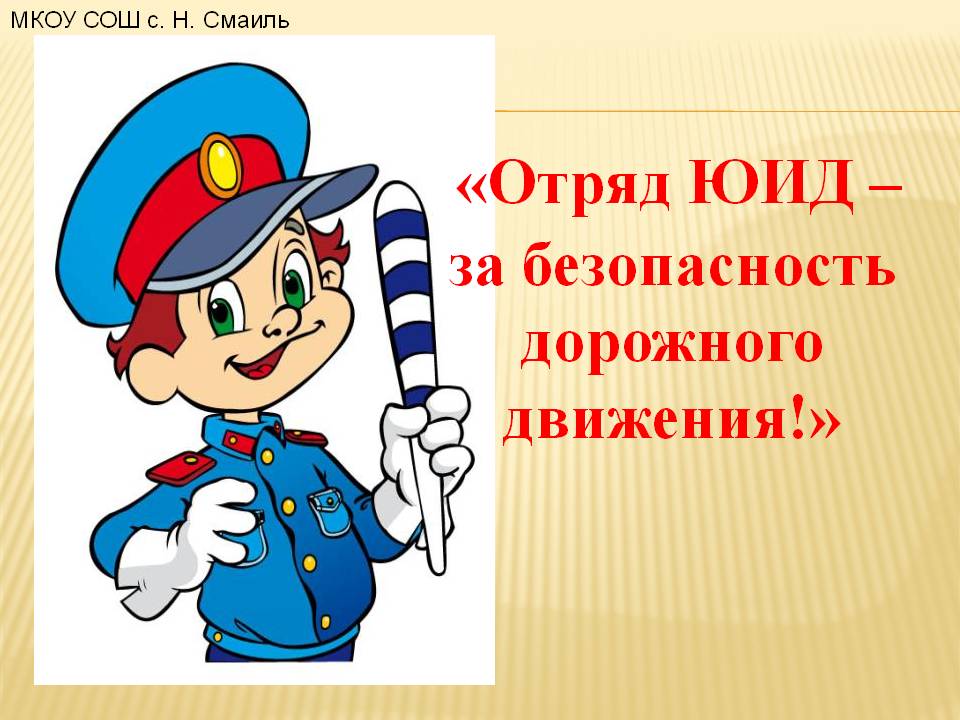 Отряд юных инспекторов дорожного движения 
на страже безопасности!
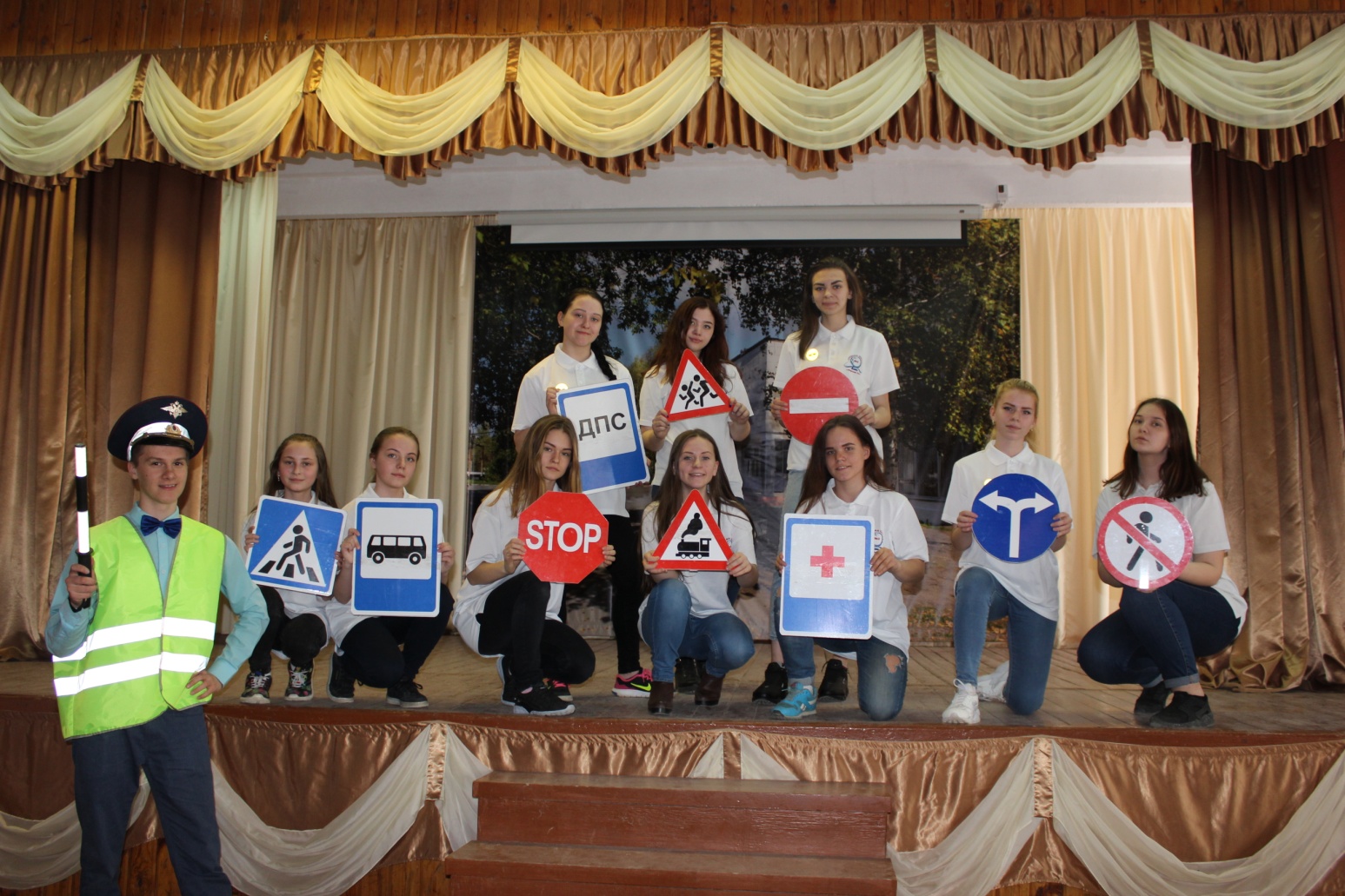 В нашей команде РАБОТАЮТ только                        профессионалы!
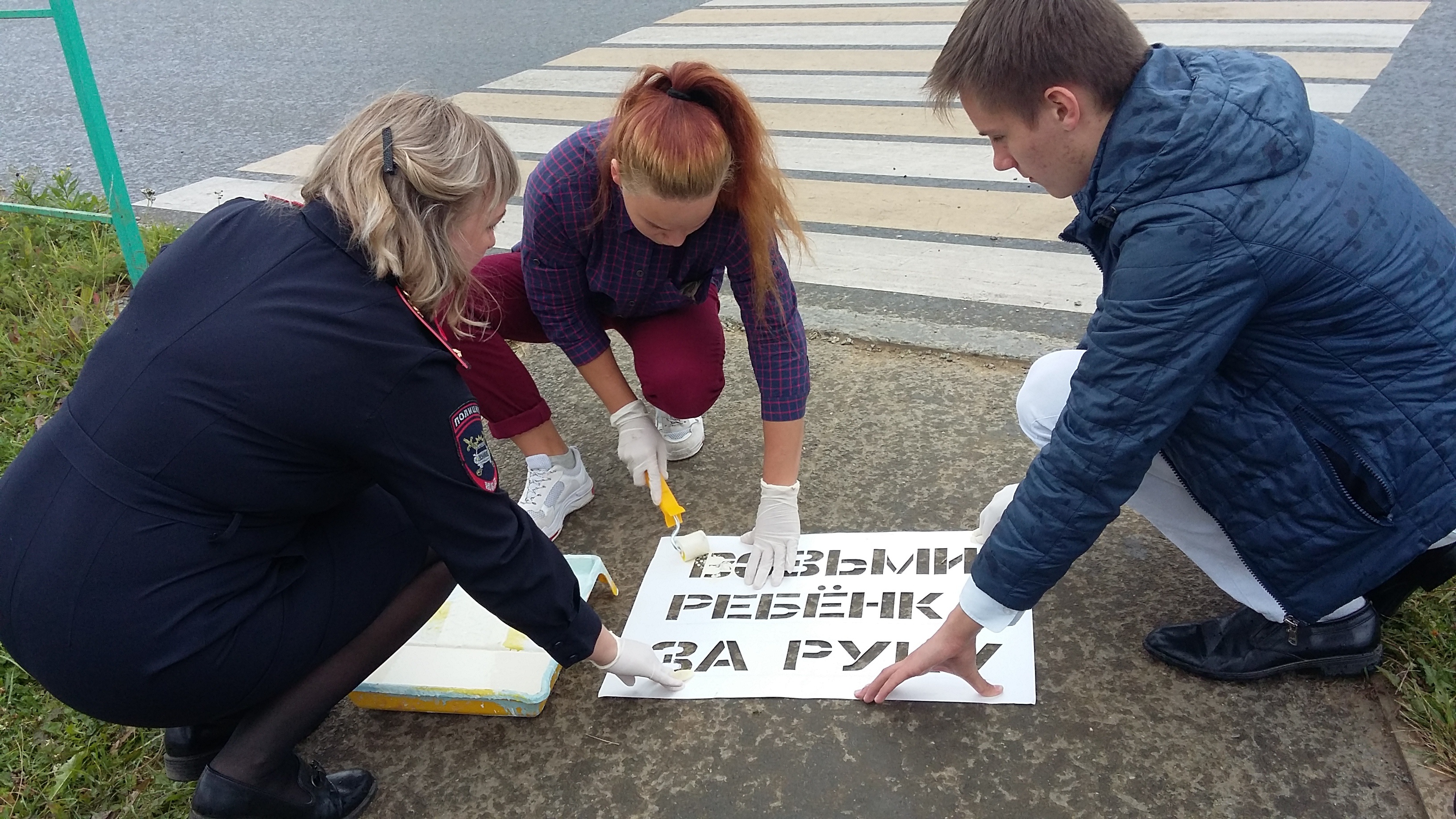 ui0987p98708-90-7t8gh0
Мы – помощники ГИБДД
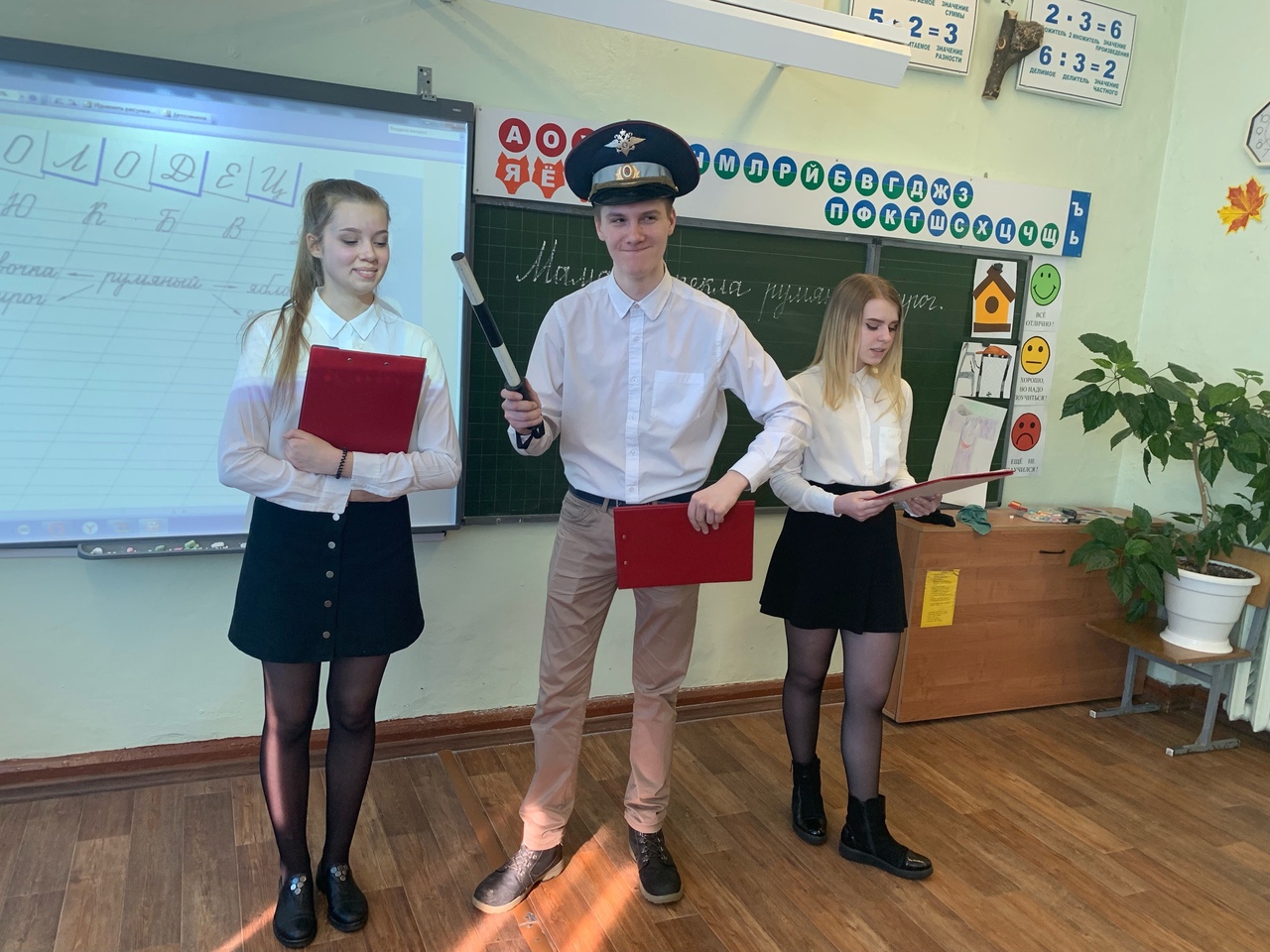 НАША КОМАНДА САМАЯ КРЕАТИВНАЯ!
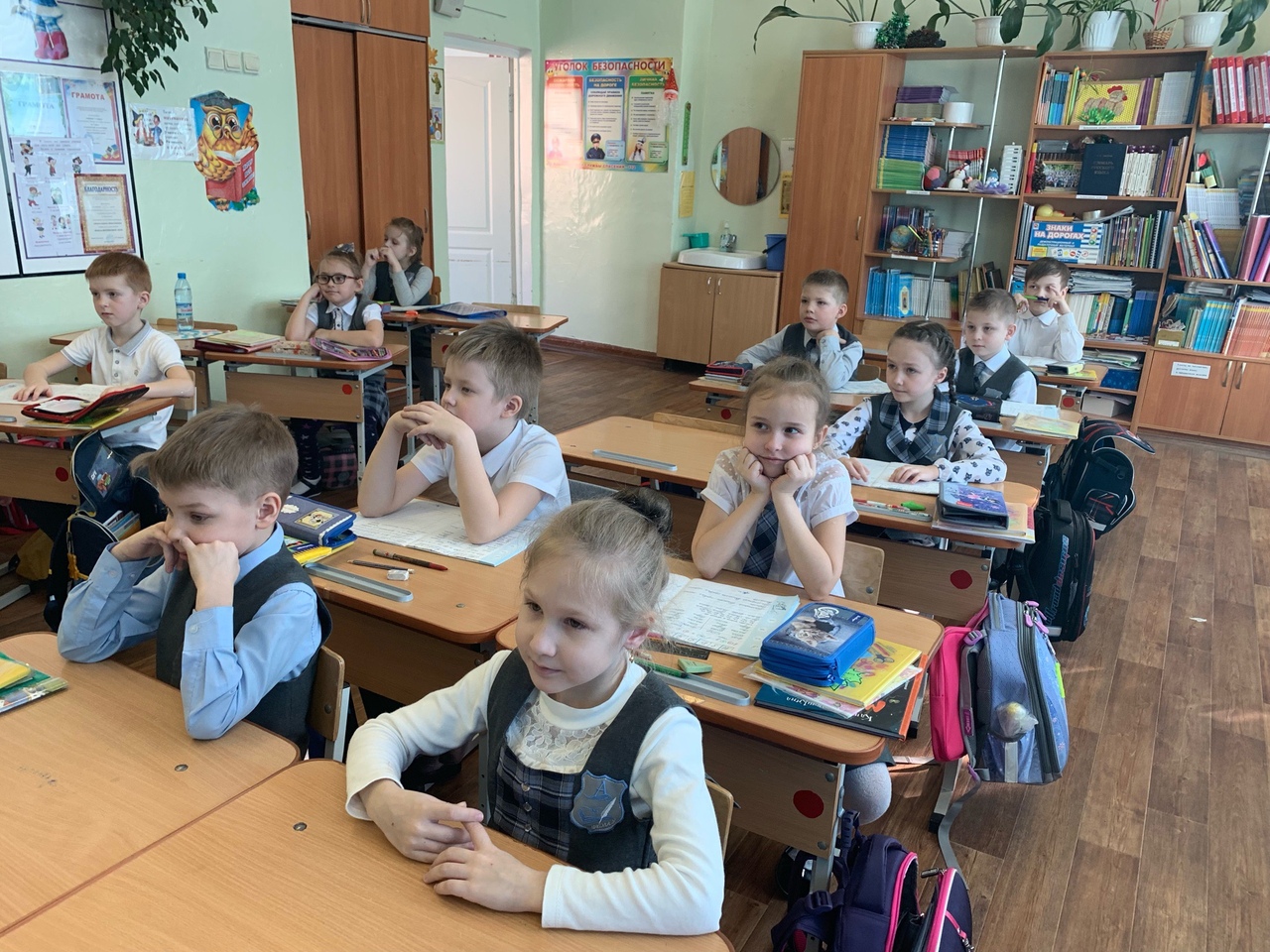 ЮИД ПРОВОДИТ ОЧЕНЬ ИНТЕРЕСНЫЕ ЗАНЯТИЯС МАЛЫШАМИ
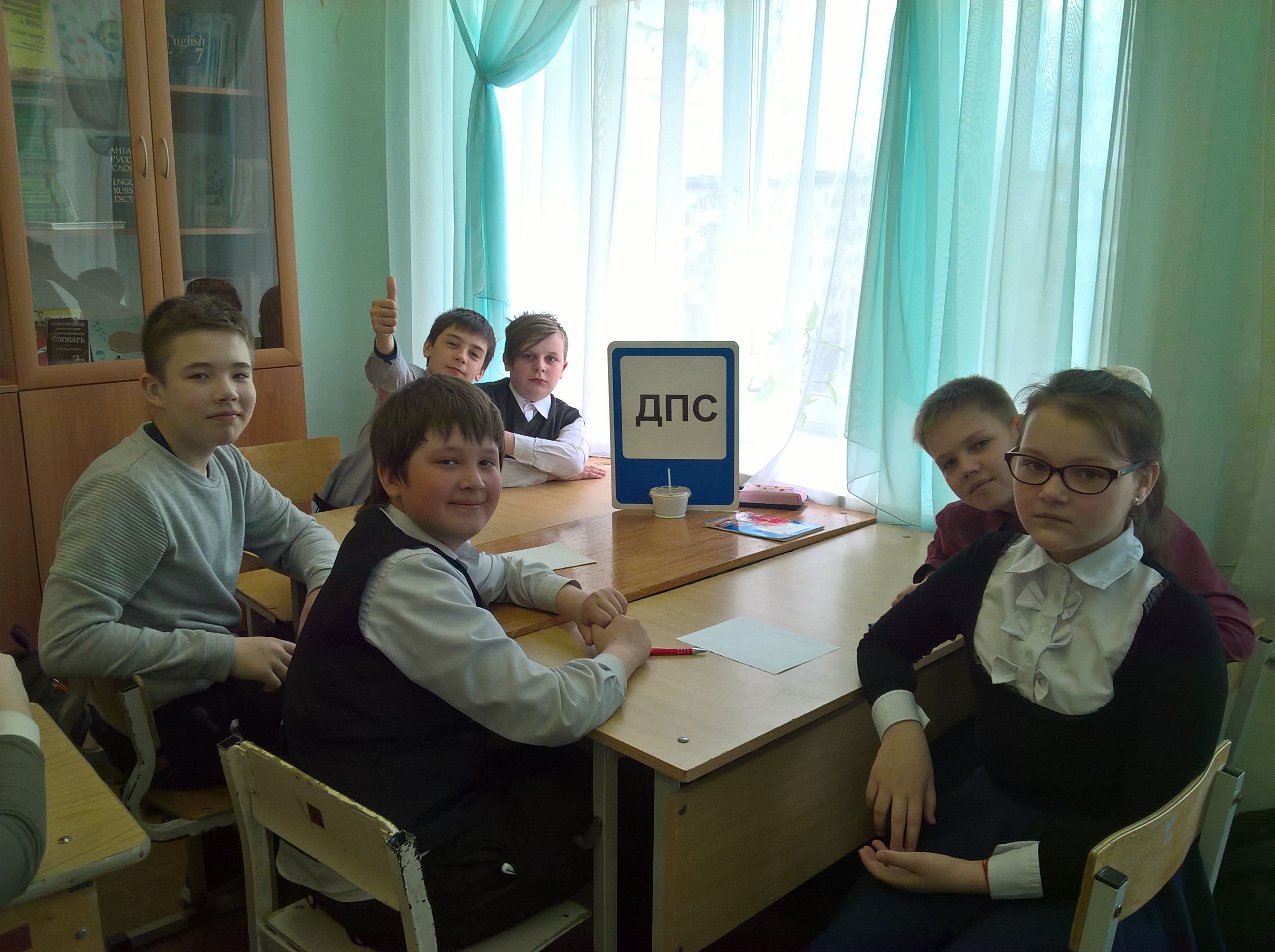 ИГРА НА ТЕМУ БЕЗОПАСНОСТИ НА ДОРОГЕ – ЛУЧШЕЕ СРЕДСТВО ОБУЧЕНИЯ!
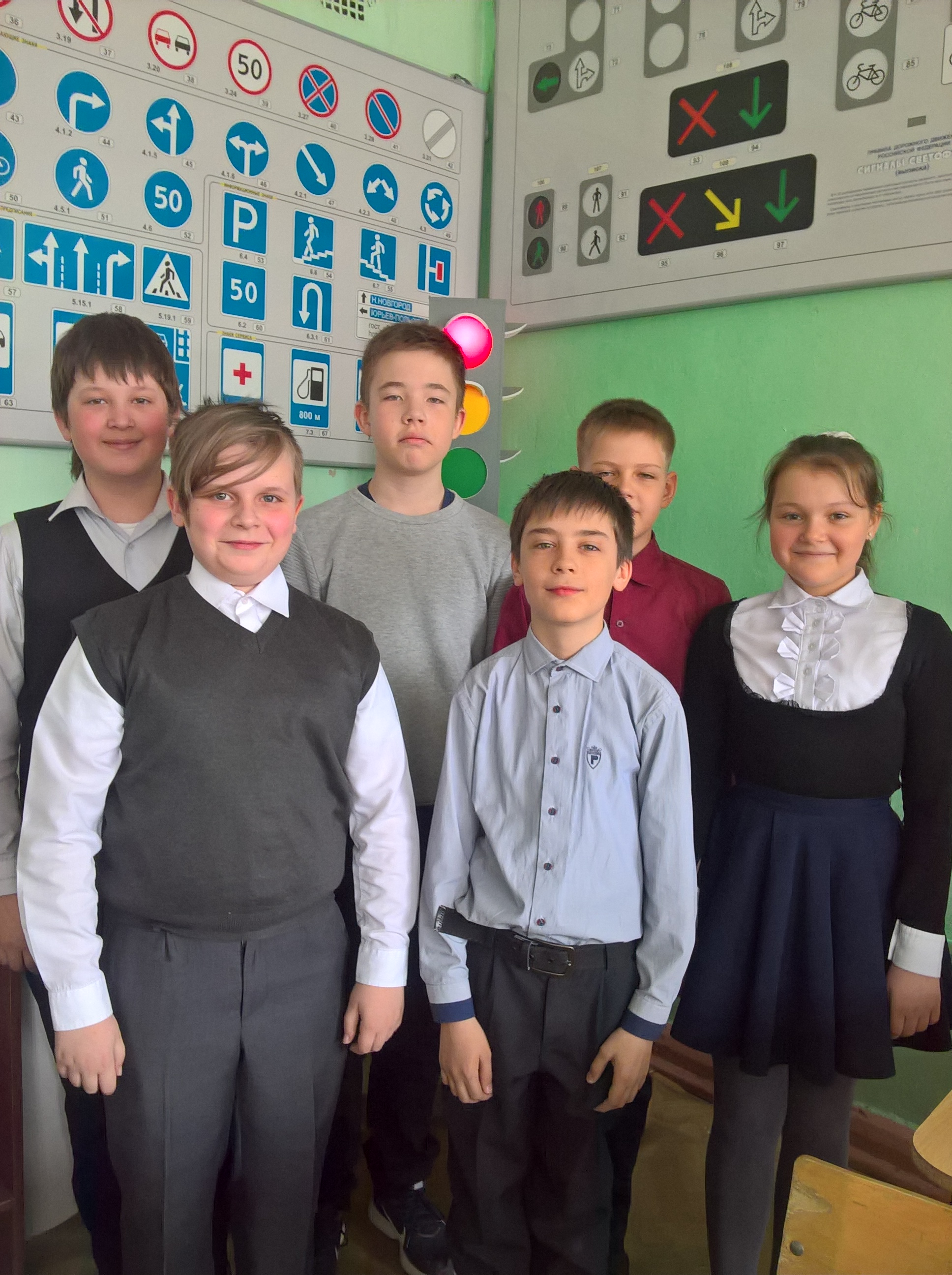 Светофор — 
дорожный друг,
Управляет всем вокруг.
Красный свет, 
грозный вид, -
Он опасности таит.
Если свет горит такой,
Значит, как солдатик, 
стой!
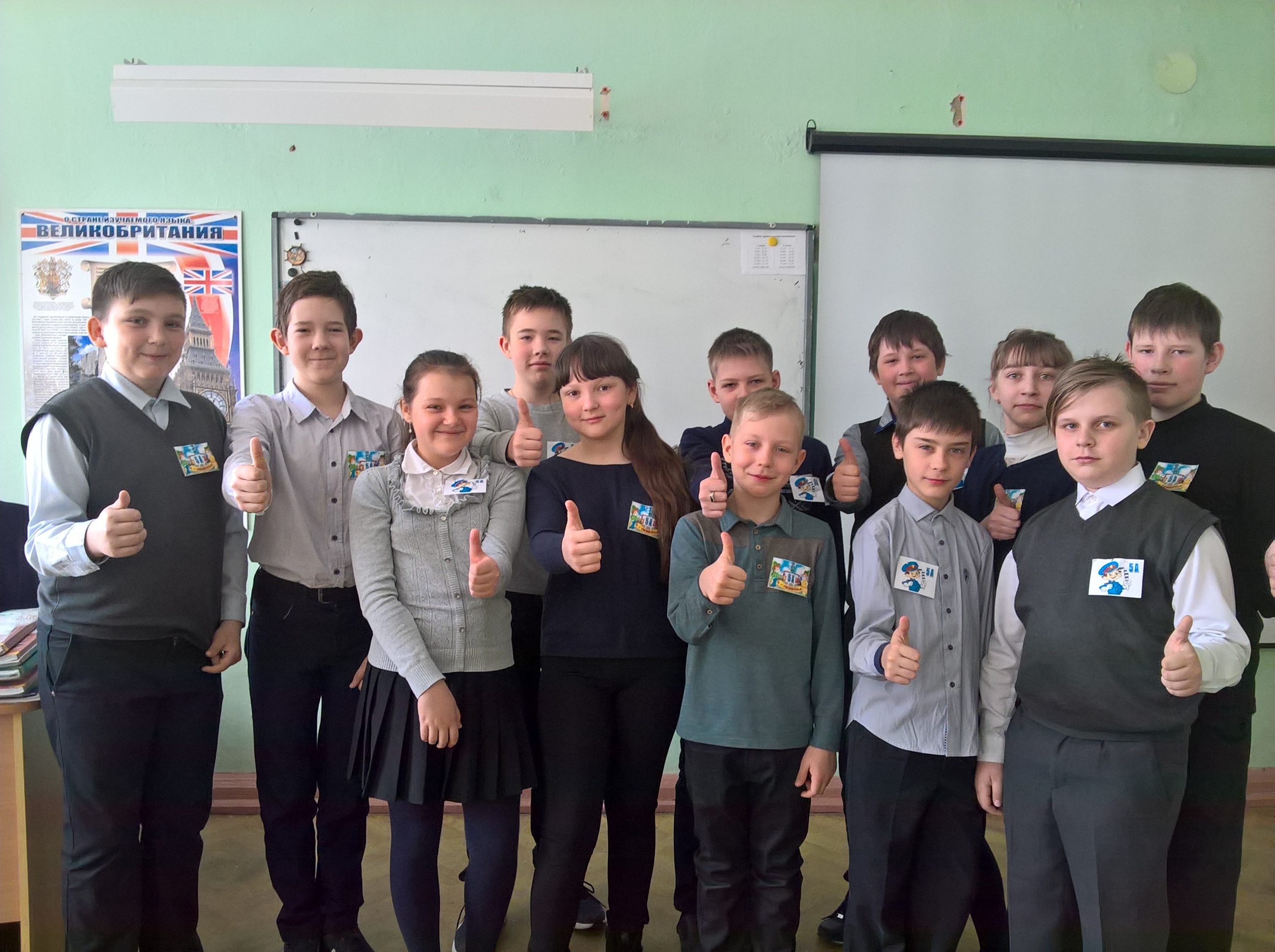 СПАСИБО ЗА ВНИМАНИЕ!